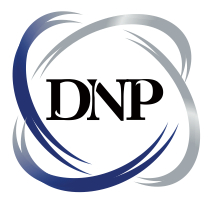 The State of the DNP:            Analysis of Four            Years of Data
6th National DNP Conference
September 25-27, 2013
David G. O’Dell, DNP
Karen Crowley, DNP
DNP Outcomes Survey
2010 Team
Development Team: 
Stephanie Ahmed, DNP, FNP-BC
Catherine S. Bishop, DNP, NP, AOCNP
Karen Crowley, DNP, APRN-BC, WHNP, ANP
Donald Grimes, DNP, RN
Star Evangelista Hoffman, DNP, Med, CNL
David G. O’Dell, DNP, FNP-BC
Marie G. Young, DNP, MPH, FNP, PMHNP
6th National DNP Conference  2013
2
Objectives (2010-2013)
Compare DNP program curriculum as they relate to the AACN essentials
Evaluate current practice trends of DNP graduates
Identify future challenges and opportunities for DNP programs and DNP graduates
6th National DNP Conference  2013
3
Annual DNP Outcomes Survey: 
Background
Planned and developed by DNP, Inc. 
 Goal is to determine the “state of the practice” of DNP graduates
 Disseminate at  annual DNP conferences
 Two “arms” of this survey: 
1. Graduates in practice
2. Current DNP programs
IRB approval through Regis College
6th National DNP Conference  2013
Purpose of the DNP
Award a degree that reflects the expert clinical competencies required by healthcare providers to meet the challenging healthcare needs of individuals and changing healthcare systems (AACN, 2008).
6th National DNP Conference  2013
5
[Speaker Notes: Advanced education plays a significant role in clinical practice]
Accrediting Organizations
* Commission on Collegiate Nursing 	Education (CCNE)
Accredited 132 DNP programs (AACN, 2013)
* Accreditation Commission for Education in 	Nursing (ACEN) (formerly National League 	for Nursing Accreditation NLNAC)
Seven known DNP programs accredited
6th National DNP Conference  2013
6
[Speaker Notes: Advanced education plays a significant role in clinical practice]
AACN Essentials
Foundational component: AACN Essentials 1-8
Scientific underpinning of practice
Organizational and system leadership for quality improvement and systems thinking
Clinical scholarship and analytical methods for EBP
Information systems/technology and patient care technology for the improvement and transformation of health care
Health care policy for advocacy in health care
Inter-professional collaboration for improving patient and population health  outcomes
Clinical prevention and population health for improving the nation’s health
Advanced nursing practice
Specialty component: required by national certification or specialty organizations
6th National DNP Conference  2013
7
[Speaker Notes: Advanced education plays a significant role in clinical practice]
Overarching Questions
1)  Are  DNP programs offering the core curricular required to meet the degree competencies?
2)  Are graduates of DNP programs utilizing these core competencies in practice?
6th National DNP Conference  2013
8
DNP Program Data
Methodology
	Program Evaluation
Comparison of DNP programs
Collected from Web-sites
Confirmed with Institutions
Multiple messages (individual email, email blasts, snail-mail, and fax communications)
Data collected from template forms
Data reviewed for accuracy (example: Credit Hours vs. Clinical Hours; Semester vs. Quarter hours)
6th National DNP Conference  2013
9
Overall Doctorate Degree in Nursing Picture (per AACN)
Number of active programs in the U.S.
	DNP				PhD
	2006: 20			2006: 103
	2007: 53			2007: 111
	2008: 92			2008: 116
	2009: 120			2009: 120
	2010: 131 			2010: 124
	2011: 154			2011: 126
	2012: 184			2012: ?
	2013: 233 (data on 200)	2013: ?
6th National DNP Conference  2013
10
[Speaker Notes: These numbers are reflective of the DNP programs as of 8/31/10]
Growth of Doctoral Nursing Programs: 2006-2012
AACN 2012, Updated April 2, 2013
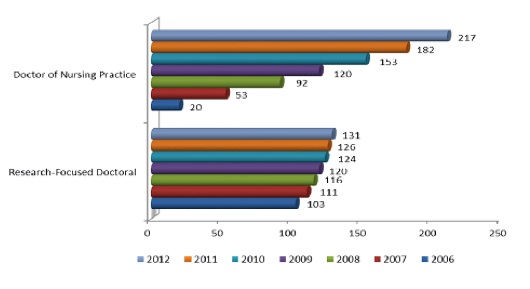 DNP 6th National Conference  2013
11
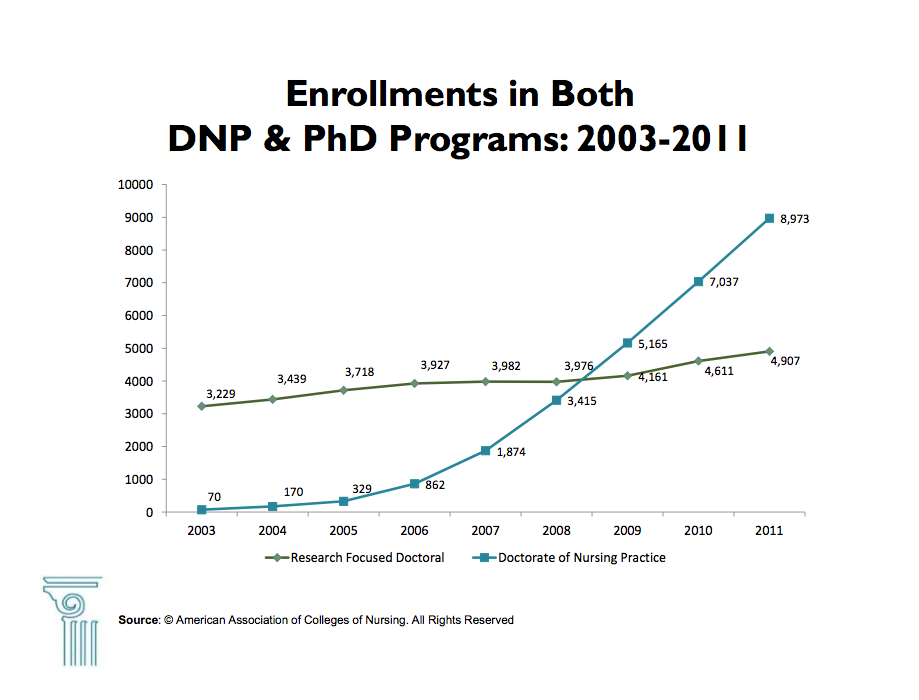 DNP 6th National Conference  2013
12
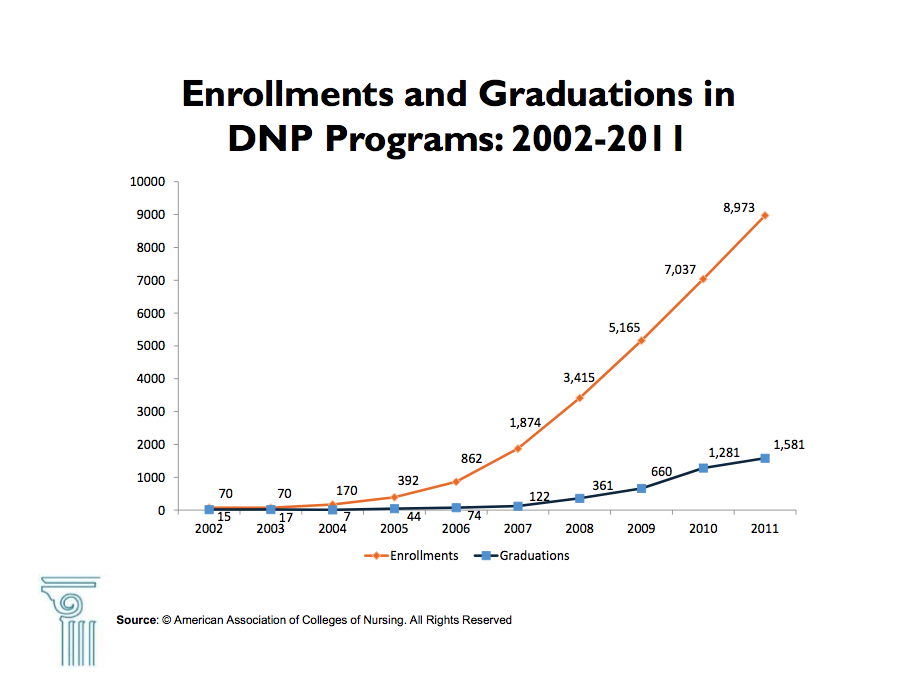 DNP 6th National Conference  2013
13
[Speaker Notes: According to the AACN the cumulative number of graduates w current programs by 2013 would be 28,028
May be specific to DNP and exclude immediate preceding generations of the practice doctorate (NP, DNSc, etc.)]
DNP Program Entry Point(%)
6th National DNP Conference  2013
14
Curriculum Delivery Models (%)
6th National DNP Conference  2013
15
DNP Program Rigor: CREDIT hours
Range / Variability (BSN to DNP only)
6th National DNP Conference  2013
16
[Speaker Notes: BSN to DNP: 2010: 67 Av, Range 34-100 (66 credit spread)
                      2011: 85 Av, Range 50-120 (70 credit spread)
                      2012: 79 Av, Range 50-125 (75 credit spread)

MSN to DNP:2010: 41 Av, Range 24-86   (62 credit spread)
                      2011: 57 Av, Range 24-90   (66 credit spread)
                      2012: 39 Av, Range 22-90   (68 credit spread)]
DNP Program Rigor: CREDIT hours
Range / Variability (MSN to DNP only)
6th National DNP Conference  2013
17
[Speaker Notes: BSN to DNP: 2010: 67 Av, Range 34-100 (66 credit spread)
                      2011: 85 Av, Range 50-120 (70 credit spread)
                      2012: 79 Av, Range 50-125 (75 credit spread)

MSN to DNP:2010: 41 Av, Range 24-86   (62 credit spread)
                      2011: 57 Av, Range 24-90   (66 credit spread)
                      2012: 39 Av, Range 22-90   (68 credit spread)]
DNP Program Rigor: CLINICAL hours
Range / Variability (BSN to DNP only)
6th National DNP Conference  2013
18
[Speaker Notes: BSN to DNP: 2010: 668 Av, Range 38-1260 (1222 clinical hour spread)
                      2011: 1430 Av, Range 1000-1860 (860 clinical hour spread)
                      2012: 1071 Av, Range 475-1860 (1385 clinical hour spread)

MSN to DNP:2010: 713 Av, Range 300-1125 (825 clinical hour spread)
                      2011: 600 Av, Range 40-1220 (1180 clinical hour spread)
                      2012: 536 Av, Range 40-1220  (1180clinical hour spread)]
DNP Program Rigor: CLINICAL hours
Range / Variability (MSN to DNP only)
6th National DNP Conference  2013
19
[Speaker Notes: BSN to DNP: 2010: 668 Av, Range 38-1260 (1222 clinical hour spread)
                      2011: 1430 Av, Range 1000-1860 (860 clinical hour spread)
                      2012: 1071 Av, Range 475-1860 (1385 clinical hour spread)

MSN to DNP:2010: 713 Av, Range 300-1125 (825 clinical hour spread)
                      2011: 600 Av, Range 40-1220 (1180 clinical hour spread)
                      2012: 536 Av, Range 40-1220  (1180clinical hour spread)]
DNP Program Rigor: Comments
* The variation in hours for BSN to DNP and MSN to DNP in both clinical and credit hours continues to show increased diversity in the intensity and rigor of DNP programs around the country. 
* The inconsistency in educational rigor, as reflected in hours, intimates that the DNP is not yet a degree with a uniform understanding of intent, capabilities and possible outcomes.
6th National DNP Conference  2013
20
[Speaker Notes: BSN to DNP: 2010: 668 Av, Range 38-1260 (1222 clinical hour spread)
                      2011: 1430 Av, Range 1000-1860 (860 clinical hour spread)
                      2012: 1071 Av, Range 475-1860 (1385 clinical hour spread)

MSN to DNP:2010: 713 Av, Range 300-1125 (825 clinical hour spread)
                      2011: 600 Av, Range 40-1220 (1180 clinical hour spread)
                      2012: 536 Av, Range 40-1220  (1180clinical hour spread)]
Advanced Practice Clinical Role: DNP Program Entry (%)
6th National DNP Conference  2013
21
Advanced Practice Non-Clinical Role: DNP Program Entry (%)
6th National DNP Conference  2013
22
DNP Program Entry: Comments
The majority of those entering DNP programs continue to come from clinical tracks, with the NP with larger numbers over the CNS, CNM, and CRNA. All clinical tracks are showing an increasing trend except for the NP. 
Of non-clinical tracks, the largest group is the Executive with increasing trends. 
Those that identify a nursing education track availability are decreasing
Informatics as a designated area of practice continues a slow upward trajectory
6th National DNP Conference  2013
23
DNP Program Core Courses (%)
6th National DNP Conference  2013
24
DNP Program Research Courses and Publication Expectations (%)
6th National DNP Conference  2013
25
DNP Program Leadership Courses (%)
6th National DNP Conference  2013
26
DNP Program End Product (%)
6th National DNP Conference  2013
27
Core Courses, Outcomes, and Leadership Course Tends: Comments
More programs are identifying specific courses, or combinations of courses to include elements specific to the Eight Essentials. 
There is an upward trend in the identification of EBP or Translational courses in DNP programs
A small number of DNP programs report a thesis or publication requirements as an expectation of graduation, but those characteristics are showing an upward trend.
6th National DNP Conference  2013
28
Core Courses, Outcomes, and Leadership Course Tends: Comments (continued)
There is an across-the-board upward trend in Practice Management, Organizational Management, and Leadership courses offered.
A capstone project is still the number one identified outcome expectation of all DNP programs, yet Seminars and Residencies are flat or showing a slight decline.
6th National DNP Conference  2013
29
DNP Program Summary
Collectively, DNP programs are showing trends of development and evolution
More programs are being accredited resulting in trends of course expectations
Program development shifting to the BSN-DNP entry point
Re-structuring of current programs 
Still wide variation on credit and clinical hours for each entry point
Percentage of programs that do not identify the core competencies in curriculum is decreasing slightly
6th National DNP Conference  2013
30
DNP Graduate Outcomes Survey
Question #2 of the annual survey:
Are graduates of DNP programs utilizing these core competencies (i.e. core courses reflecting the essentials) in practice?
6th National DNP Conference  2013
31
Methodology
DNP outcomes
Quantitative design eliciting perceptions and demographics
Voluntary Electronic National Survey
Data Collected: 3/8/13-8/22/13
619 respondents this year, yet 370 valid 
249 initial respondents were not DNP graduates 
Implied consent
6th National DNP Conference  2013
32
[Speaker Notes: Submission of survey indicated implied consent and subjects were allowed to d/c survey without any penalty.
For each questions there were small variations  to the number of respondents to that question, percentage shown are based of collected data removing the missing data.]
Respondents’ Demographics
Age Distribution
Gender
National Region
Years of Practice Before and After degree
Reason for pursuing the degree
Income / Salary before and after the degree
6th National DNP Conference  2013
33
[Speaker Notes: Submission of survey indicated implied consent and subjects were allowed to d/c survey without any penalty.
For each questions there were small variations  to the number of respondents to that question, percentage shown are based of collected data removing the missing data.]
Age and Years in Practice
Age DNP earned 
Mean: 47.9
SD: 10.1
Range: 23-70 years
Years in practice prior to DNP:
Mean: 23 years
SD 10.1
Range: 1-42 years
Years in practice after DNP
Mean: 6.85 years
SD 10.4
6th National DNP Conference  2013
34
Respondents’ Gender
6th National DNP Conference  2013
35
[Speaker Notes: Consider that 9.6% of all nurses are male, the 15% seen in this year’s survey is beyond the national average expectation.]
Respondents’ Geographical Region of DNP Program Attended
6th National DNP Conference  2013
36
[Speaker Notes: 13% drop in enrollment in the NE area in the past 2 years]
Respondents’ Geographical Region of Practice
6th National DNP Conference  2013
37
Respondents’ Reasons for Pursuing a DNP degree
6th National DNP Conference  2013
38
[Speaker Notes: In previous years the respondents indicated personal goal as the primary reason for pursuing the doctoral education, this year professional advancement, either clinically, administratively or in academia are reported as the primary reason.  Interesting, practice foci expansion is reported by 7 % of the respondents for reason pursuing DNP.]
Respondents’ Report of Program Outcomes
Prepared to meet AACN Essentials
95.5 % reported program prepared them to meet the AACN essentials
4.5 % had a negative response
Prepared for Doctoral Practice
95.2% reported program prepared them for doctoral practice
4.8 % had a negative response
6th National DNP Conference  2013
39
Respondents’ Salary Change Report
6th National DNP Conference  2013
40
[Speaker Notes: 2013 73 % of DNP’s  remain in position after earing degree, but report having the same salary as before earning degree. Increase in percentage that received a raise- need to negotiate salary changes.]
Respondents’ Salary Change Report: Comment
Seventy three percent of DNP’s  remain in the same position after earning their degree, but report having the same salary as before earning degree. 
Take home? If a salary increase is desired, it will need to be negotiated.
6th National DNP Conference  2013
41
[Speaker Notes: 2013 73 % of DNP’s  remain in position after earing degree, but report having the same salary as before earning degree. Increase in percentage that received a raise- need to negotiate salary changes.]
Respondents’ Program Experience and Practice Habits
Program Concentration
Practice Initiatives
Area of Practice
Practice Environment / Point of Care Delivery
Professional Affiliations
DNP Faculty and DNP Faculty Tenure?
Perceived value of the DNP degree
6th National DNP Conference  2013
42
Respondents’ Program Concentration
6th National DNP Conference  2013
43
Respondents’ Program Concentration:End Product
6th National DNP Conference  2013
44
Respondents’ Program Concentration:End Product
DNP Graduate responses do correlate with the types of programs offered in the survey of colleges and universities.
Clinical tracks and leadership / executive are the top two practice emphasis as reported by graduates.
Capstone, thesis, residencies reports correlate with offerings of colleges and universities
6th National DNP Conference  2013
45
Practice InitiativesExpected Level of Achievement = 2.5
4 point Likert scale, with a low of 1 and a high of 4
6th National DNP Conference  2013
46
[Speaker Notes: Using a 4 point likert scale with 1 indicating no change, 2 indicating slightly more often, 3 indicating more often and 4 indicating considerably more often, the highest score for each initiative is 4.0.  A benchmark of 2.5  was determined to be the expected level of achievement
 
These are the Initiatives that had the highest level of change since earning DNP]
Practice Initiatives Expected Level of Achievement = 2.5
4 point Likert scale, with a low of 1 and a high of 4
6th National DNP Conference  2013
47
[Speaker Notes: These are the initiative that reported the least change since earning DNP]
Scholarly Work After DNP: Presentations and Contributions
6th National DNP Conference  2013
48
[Speaker Notes: 2013 data

Poster  n=154   41.6%

Podium n=155   41/9%

Professional journal  n=90  24.3%

Book  n=24  6.5%]
Work Environment / Point of DNP Services
6th National DNP Conference  2013
49
[Speaker Notes: 2013 data %

Primary 29.5%

Acute 13.8%

LTC  5.7%

Rehab 2.2%

Community 4.1%

Public Health 4.3%

Academia 44.3%

Other 51.7 % -- consultant, entrepeneur, corrections, military and staff development]
Professional Affiliations: Policy Initiatives
6th National DNP Conference  2013
50
[Speaker Notes: 2013 data 

State n=109  29.5%

National  n=67  18.1%

Global  n=25  6.8%]
Role & ScopeExpected Level of Achievement = 2.5
4 point Likert scale, with a low of 1 and a high of 4
6th National DNP Conference  2013
51
[Speaker Notes: 4 point likert scale, 1 indicating strongly disagree, 2 disagree, 3 agree, 4 strongly disagree 

DNP report important to seek leadership roles, but in practice this is not the case as evident by the worse score for practice reporting to be a mean o f 1.93 in functioning as a leader in practice

DNP still report not functioning in their fullest capacity- essential of the DNP  and a call from the IOM. Still many barriers.]
Respondents’ Report: DNP Faculty?
6th National DNP Conference  2013
52
[Speaker Notes: 2013 data  %

0-1  46.6%

2-3  23.5%

4-5   11.1%

6-7    6.8%

8-9    2.9%

>10   9.1%

Trending to more DNP’s in academia as well as many at one instituition.]
Respondents’ Report: DNP Tenure?
6th National DNP Conference  2013
53
[Speaker Notes: 2013 data
Yes  40.1%

No  38.5%

NA 21.4%
Higher report of tenure as an option for DNP’s]
Value of the DNPExpected Level of Achievement = 2.5
4 point Likert scale, with a low of 1 and a high of 4
6th National DNP Conference  2013
54
[Speaker Notes: Self: 4 point likert scale, with 1 indicating strongly disagree, 2 disagree, 3 agree and 4 strongly agree (1-4 range)

Colleagues: 4 point likert scale, with 0 indicating no value, 1 minor value, 2 somewhat value, 3 highly value (0-3 range)

DNP’s report the value of earning the DNP degree is worth it  with a mean of 3.51 out of high score of 4.0

However,  DNP’s felt devalued by all colleagues to some degree with physicians and administration falling way below the benchmark.]
DNP Outcomes Summary
Education
More DNP graduates moving to academic practice
Scope of practice maximized, confidence in essential competencies
Tenure increasing (slightly) as an option for DNP’s 
Utilizing EBP to change entrepreneurial practice
Research
Bridge the gap of research discovery and application and integration of scholarship
Continued increase in publications
6th National DNP Conference  2013
55
DNP Outcomes Summary
Policy
Initiatives reflect local / regional issues, yet capable of national  and international scope
Practice
Education
Can practice expertise be maintained in academia?
6th National DNP Conference  2013
56
Purpose of the DNP
Award a degree that reflects the expert clinical competencies required by healthcare providers to meet the challenging healthcare needs of individuals and changing healthcare systems (AACN, 2008).
6th National DNP Conference  2013
57
Questions for DNPs to ask: (but can this be quantified?)
How are DNPs demonstrating improved outcomes?
How are DNPs demonstrating success?
What stakeholders are involved that can promote or hinder the growth of the discipline and DNP outcomes?
Are DNPs guiding their own destiny?
6th National DNP Conference  2013
58
Questions for DNPs to ask: (but can this be quantified?) (continued)
How do achieved competencies translate to improved patient outcomes?
How are DNPs manifesting change in their respective practices?
Do DNP program outcomes correlate with improved patient outcomes?
6th National DNP Conference  2013
59
[Speaker Notes: 3rd question not assessed as of yet]
THANK YOU

Complete presentation available on the DNP web site at www.DoctorsofNursingPractice.org
6th National DNP Conference  2013
60